TILA Teacher Training
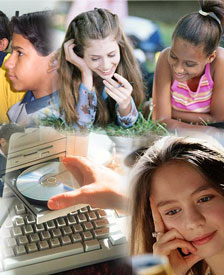 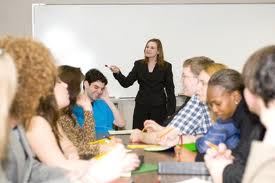 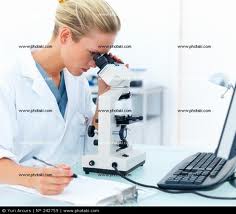 Teacher as researcher
Organizing telecollaboration projects
1
Action research
Professional 	 Reflection
practice
PROFESSIONAL
DEVELOPMENT
Action research
“Teacher development means [...] becoming a student of learning, your own as well as that of others.” (Underhill, 1994: v.)
Action research (AR)
Helps the teacher understand the complexity of teaching and learning processes.

Through action research teaching and learning processes become more visible & tangible.

AR stimulates reflection on teaching processes & leads to improvement.
Action research
Allows to detect  problems &  undertake action in the pedagogical context
In order to introduce changes & innovations
Resolve problemas & improve learning processes
Cycle
Read
Detect a problem
Introduce changes
Improve teaching
Share
Observe changes
Gather data
Reflect over pedagogical implications
Points to take into account
Avoid research questions that cannot be answered
Focus
Choose relevant topics related to your teaching
Share research ideas and results with other colleagues (social media, e-mail, face-to-face)
Example of a research topic: team work
Within this broad theme determine which specific aspect would you like to study
The creation of groups (quantity, level, likes, personality)?

Roles in the group: active / passive?

Effectivity of team work?

The effect of different tasks in team work?

The effect of the telecollaboration tool in team work?
I would like to analyse in detail the interaction of two groups of learners that carry out the same information gap task using two different tellecolaboration tools: a blog and Facebook. How intensive are learners engaged? Is there more interaction in one application than in the other? Do all learners participate? Is the information provided the same? Is there a link to motivation?
Focus                                                 RQ
Research methodology
Collect data
Sources of Data
Blog & Facebook
 posts
Recordings
TEACHER
LEARNER
Reflection diaries
Observations
Notes
Reflection
Surveys
Interviews
Research: two basic concepts
Reliability

Is the research study replicable?
Use more than one data source > triangulation 
Resort to more researchers
Validity

Make sure you study that what you intend to study & not something else.
Active teachers in action research report to have experienced changes in the following fields
Beliefs, visions, attitudes: become aware of complexity of learning processes; become independent professionals (do not depend on external authorities).

Concepts: aware of issues related to the process of stimulating effective teaching: proposing action, monitoring and evaluating outcomes. 

Teaching processes: dynamism in curriculum, teachers become more creative and resourceful in their teaching in order to stimulate meaningful learning.